Menor tiempo de paradas y mejor desempeño
Pinzas de transferencia mejoradas
DESCRIPCIÓN
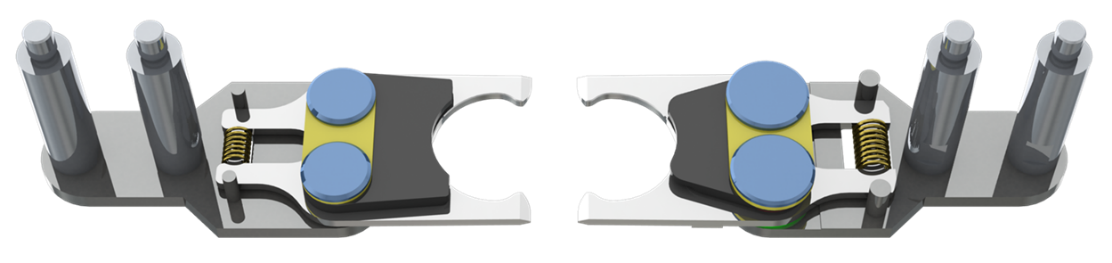 Valor: Eficiencia, flexibilidad
Equipo: Llenadoras asépticas (FMa)
Código de catálogo: SP010